Место хирургии Республики Мордовия в РФ. 
Состояние хирургической службы РМ в 2023 году. 
Задачи перед службой на 2024 год.
Алагулов Алексей Александрович
Главный внештатный специалист-хирург МЗ РМ,                главный врач ГБУЗ РМ «Республиканская клиническая больница имени С.В. Каткова»
2024 г.
Место хирургии РМ в РФ. Состояние хирургической службы РМ в 2023 году. 
Задачи перед службой на 2024.
3-х уровневая система оказания хирургической помощи в РМ
III уровень
вторник, пятница,
суббота, воскресенье
понедельник, среда
четверг
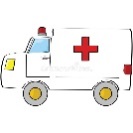 ДЕЖУРНЫЕ ДНИ
ЭКМПиМЭ
II уровень
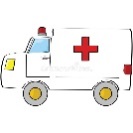 чат
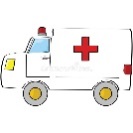 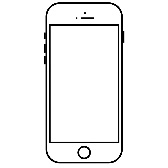 ЭКМПиМЭ
ЭКМПиМЭ
ЭКМПиМЭ
I уровень
Место хирургии РМ в РФ. Состояние хирургической службы РМ в 2023 году. 
Задачи перед службой на 2024.
Обеспеченность населения койками
Обеспеченность хирургическими    
койками на 10 тыс. населения
Место хирургии РМ в РФ. Состояние хирургической службы РМ в 2023 году. 
Задачи перед службой на 2024.
Обеспеченность населения кадрами хирургов
Обеспеченность врачами 
на 10 тыс. населения
Место хирургии РМ в РФ. Состояние хирургической службы РМ в 2023 году. 
Задачи перед службой на 2024.
Показатели деятельности круглосуточного стационара РМ
Место хирургии РМ в РФ. Состояние хирургической службы РМ в 2023 году. 
Задачи перед службой на 2024 год
Методология расчета рейтинга субъекта РФ, характеризующего уровень оказания помощи взрослому населению
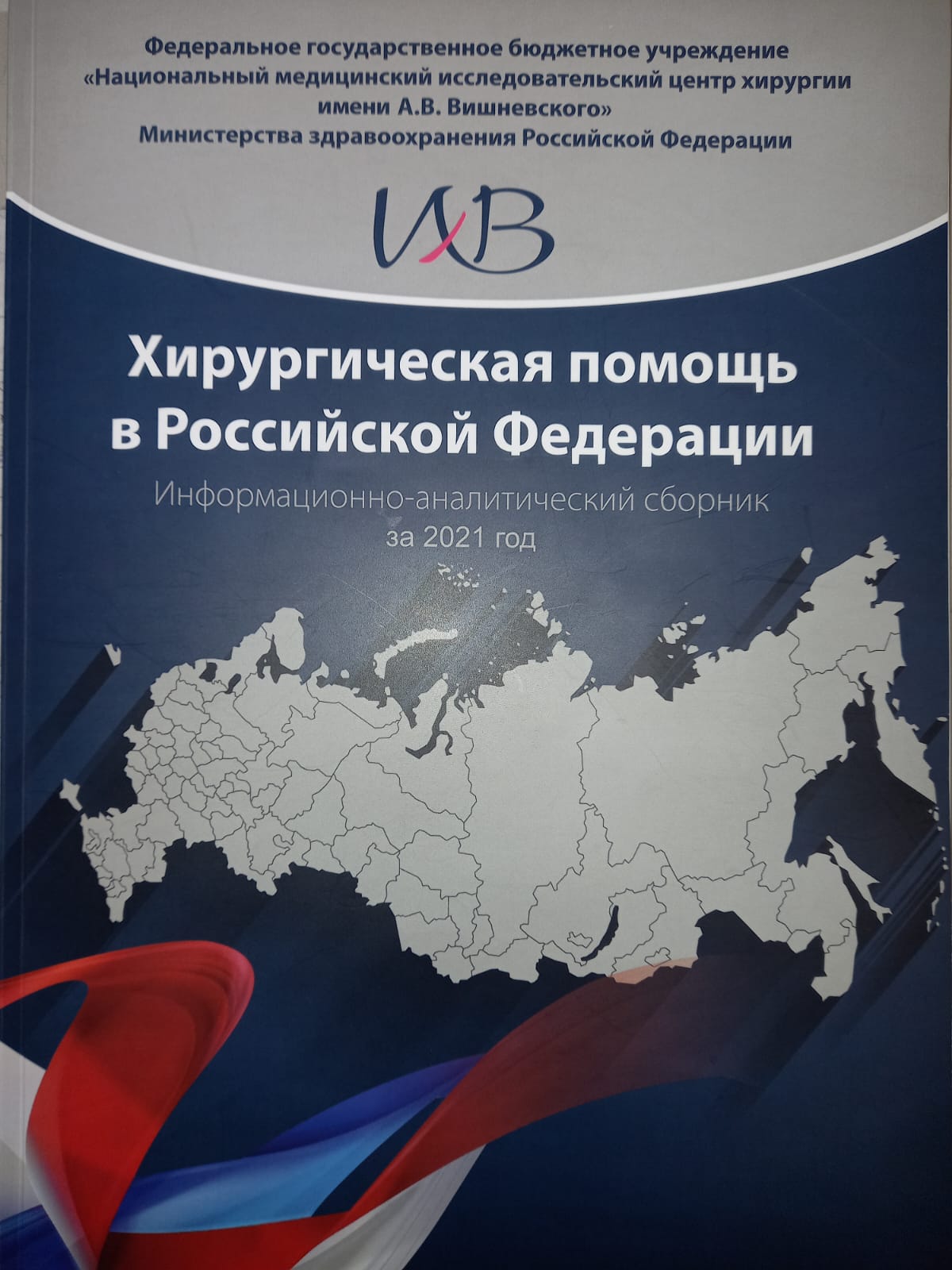 Доля лапароскопической аппендэктомии при ОА
Доля лапароскопической холецистэктомии при ОХ
Доля лапароскопических операций при ПЯ
Доля лапароскопической холецистэктомии при ХрХ
Обеспеченность населения врачами – хирургами 
Количество ЭРХПГ
Количество процедур эндоскопического гемостаза при ЖКК 
Количество процедур под ультразвуковым наведением
Количество аллопластики паховой грыжи
Послеоперационная летальность при ОКН
Послеоперационная летальность при ОА
Послеоперационная летальность при ПЯ
Послеоперационная летальность при УГ
Послеоперационная летальность при ОХ
Послеоперационная летальность при ОП
Послеоперационная летальность при ЯГДК
Количество R-эндоваскулярных вмешательств на конечностях
Госпитальная летальность при хирургической инфекции 
Количество ампутаций на уровне бедра
Место хирургии РМ в РФ. Состояние хирургической службы РМ в 2023 году. 
Задачи перед службой на 2024 год.
Показатель доли LS аппендэктомии
Показатель доли LS холецистэктомии при OX
94,31%
15,48 %
(94%)
54,15 %
78,21 %
10,17 %
77,75 %
(89%)
-64
(95,4%)
Место хирургии РМ в РФ. Состояние хирургической службы РМ в 2023 году. 
Задачи перед службой на 2024 год.
Показатель доли LS при перфорированной язве
Показатель доли LS при 
хроническом холецистите
4,6 %
98,92 %
93,55 %
13,70 %
97,41 %
1,85 %
Место хирургии РМ в РФ. Состояние хирургической службы РМ в 2023 году. 
Задачи перед службой на 2024 год.
Количество процедур 
эндоскопического гемостаза
Количество ЭРХПГ
24,33
23,86
19,16
Место хирургии РМ в РФ. Состояние хирургической службы РМ в 2023 году. 
Задачи перед службой на 2024 год.
Количество операций под УЗИ наведением
Показатель доли аллопластики 
паховой грыжи
98,91 %
46,02
74,92 %
76,48 %
23,71
17,77
Место хирургии РМ в РФ. Состояние хирургической службы РМ в 2023 году. 
Задачи перед службой на 2024 год.
Летальность по отдельным нозологиям при экстренных состояниях
Место хирургии РМ в РФ. Состояние хирургической службы РМ в 2023 году. 
Задачи перед службой на 2024 год
Рейтинг субъекта РФ, характеризующего уровень оказания помощи взрослому населению
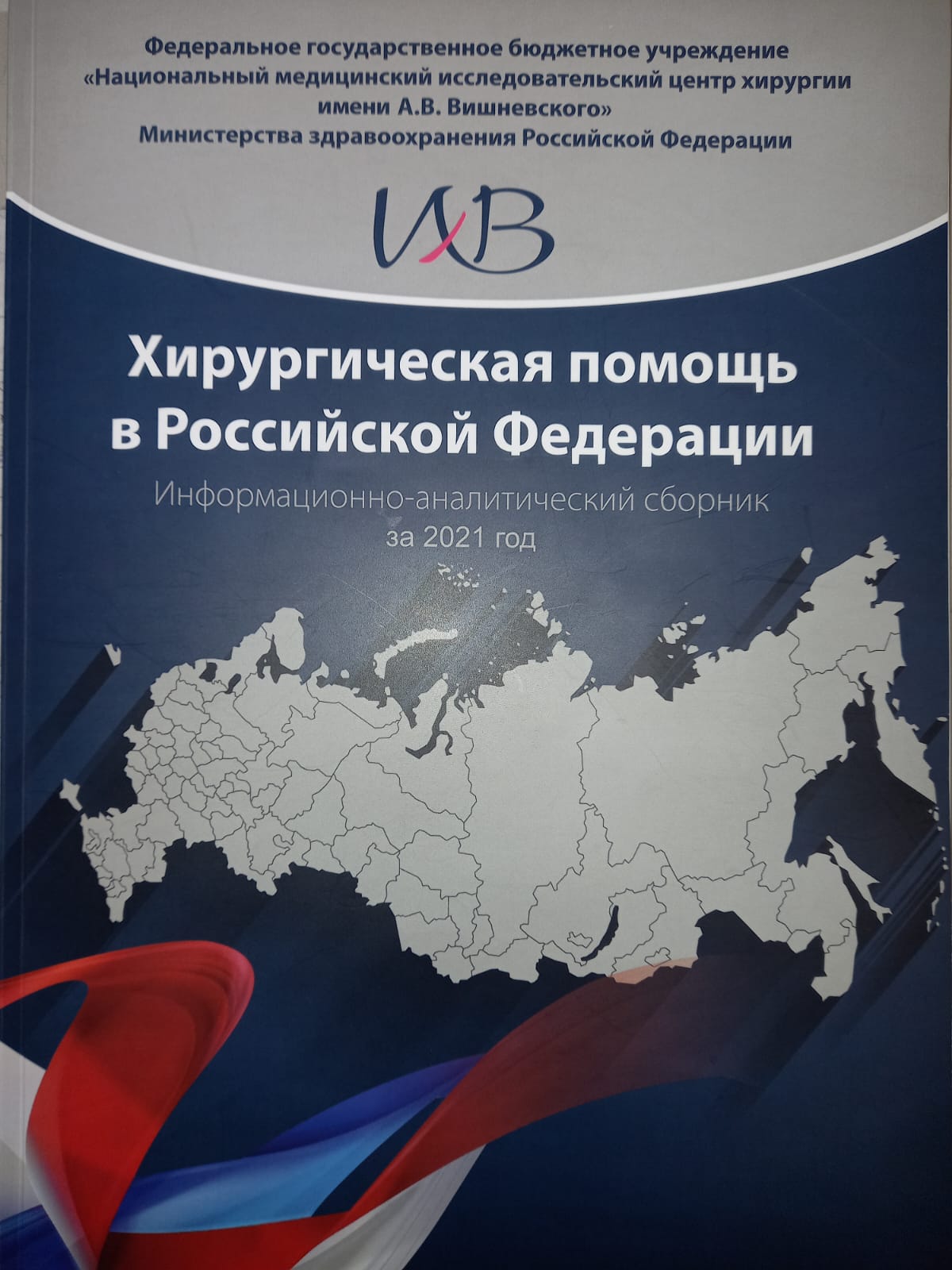 85
85
85
85
15,62
43
Расчетное
значение
Место хирургии РМ в РФ. Состояние хирургической службы РМ в 2023 году. 
Задачи перед службой на 2024.
ВЫВОДЫ
Обеспеченность населения койками на 10 тыс. населения 0,5 больше  показателя ПФО;

Увеличилось общее количество операций на 3,4%;

Увеличилось количество лапароскопических операций  до 50%;

Отмечается снижение послеоперационной летальности до 2,2%.
Место хирургии РМ в РФ. Состояние хирургической службы РМ в 2023 году. 
Задачи перед службой на 2024.
Задачи на 2024 год.
Оказывать медицинскую помощь на основании данных доказательной медицины;

Увеличить процент лапароскопических операций при оказания хирургической помощи до 70%;

Увеличить показатель оперативной активности  до 60%;

Удерживать показателя послеоперационной летальности ниже 3%;
СПАСИБО ЗА ВНИМАНИЕ!